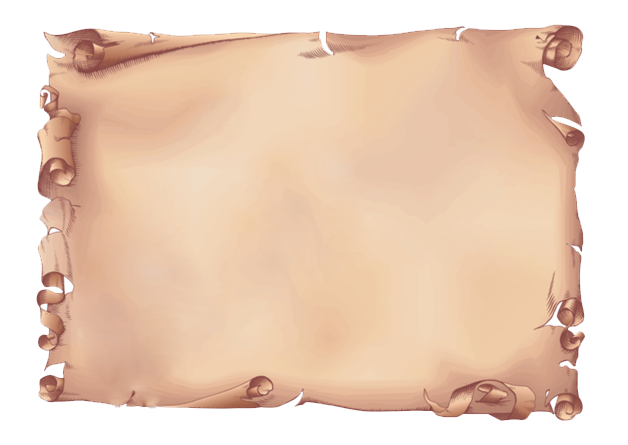 … Что-то слышится родное 
    В долгих песнях ямщика: 
    То разгулье удалое, 
    То сердечная тоска...... 
    Ни огня, ни черной хаты, 
    Глушь и снег.... На встречу мне 
    Только версты полосаты 
    Попадаются одне...
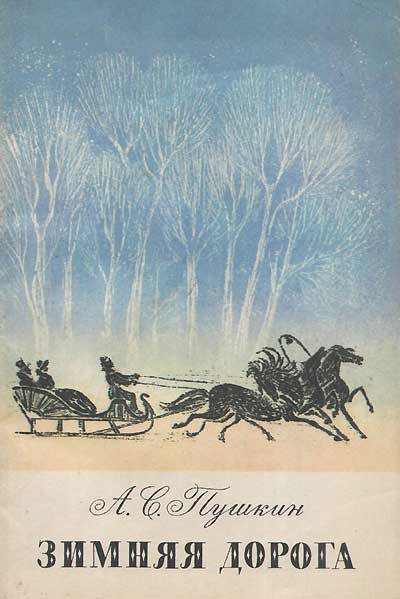 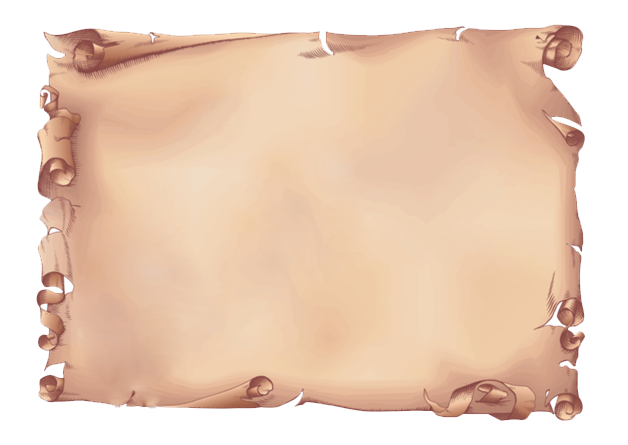 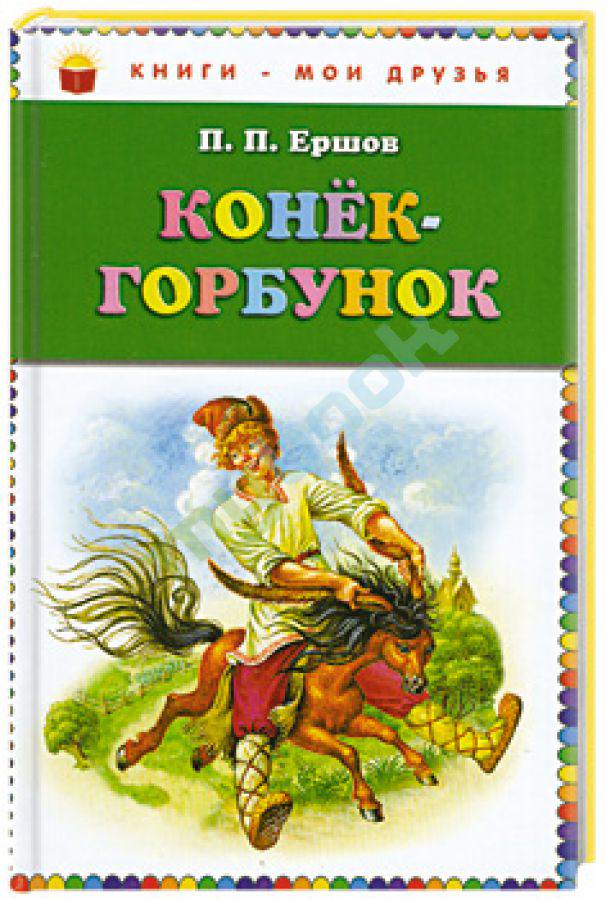 «Да игрушечку-конька
Ростом только в три вершка,
На спине с двумя горбами
Да с аршинными ушами»
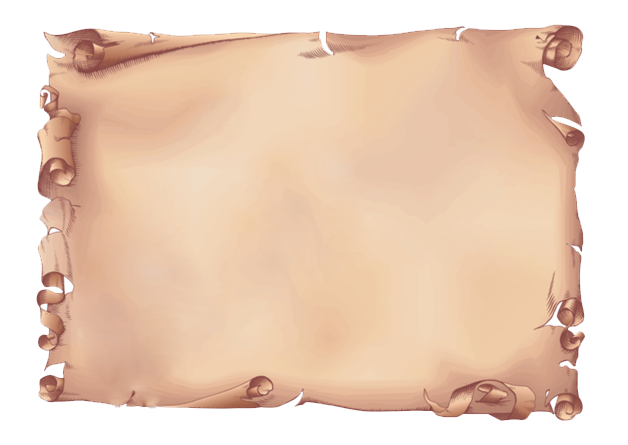 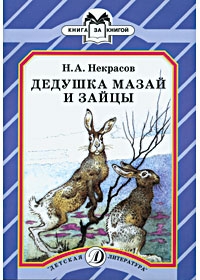 Вижу один островок небольшой – 
Зайцы на нем собралися гурьбой.
«С каждой минутой вода подбиралась
К бедным зверькам;
уж под ними осталось
Меньше аршина земли в ширину,
Меньше сажени в длину»
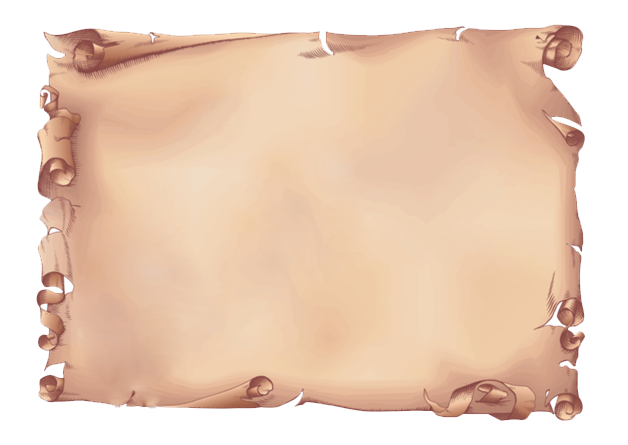 Старые наши иконописцы величину икон измеряли пядями: «девять икон — семи пядей»
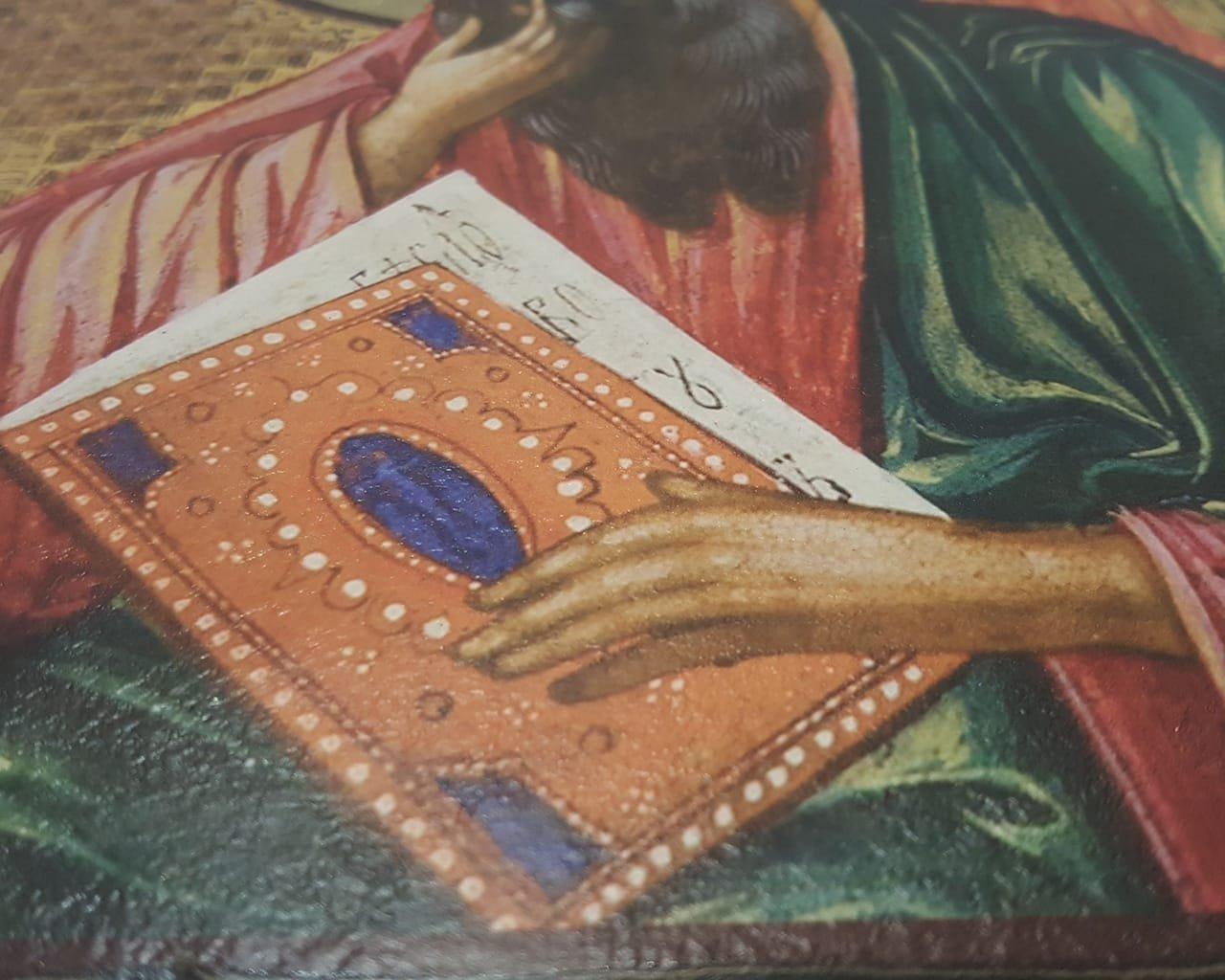 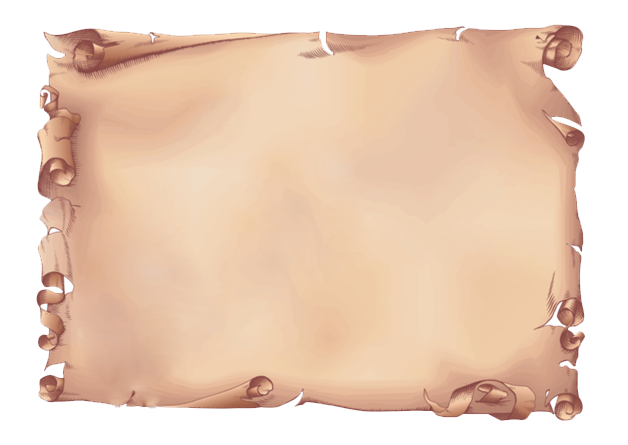 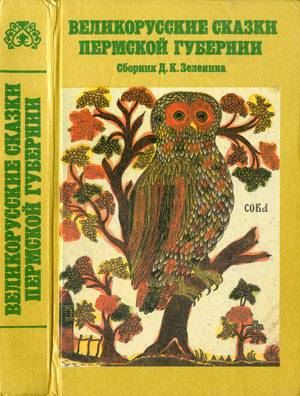 «Прибегает, сам с ноготок – борода с локоток…»
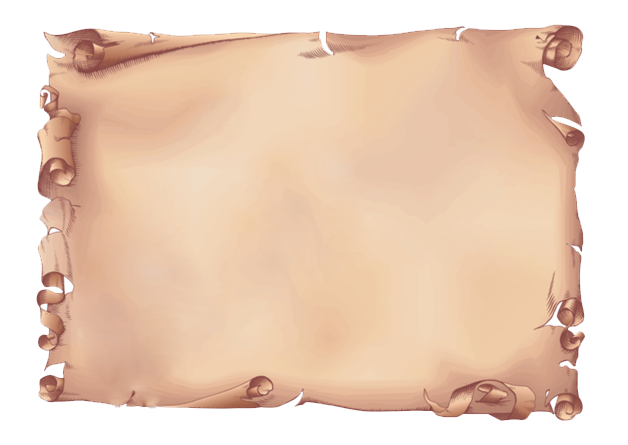 Верста, сажень, аршин, локоть, вершок, пядь
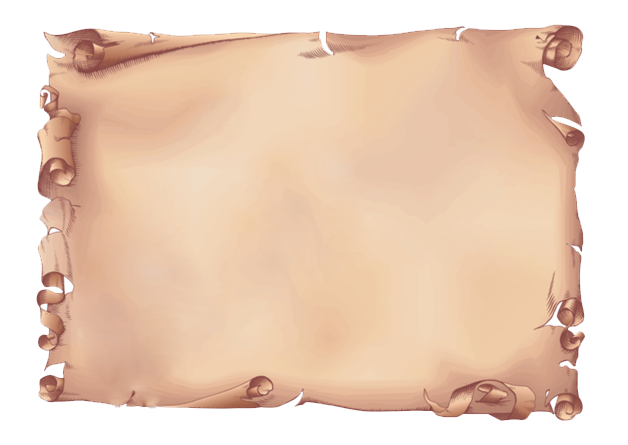 Старинные русские меры длины
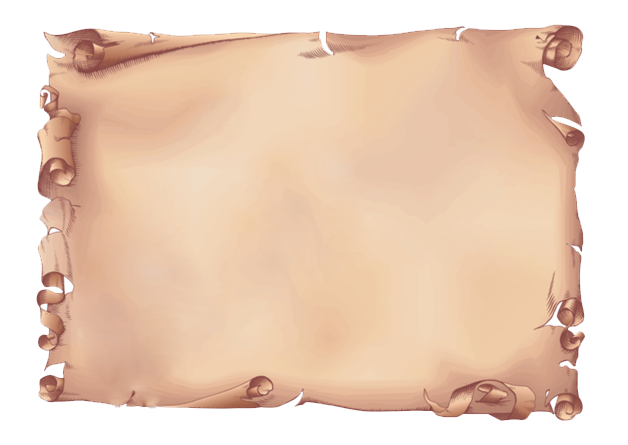 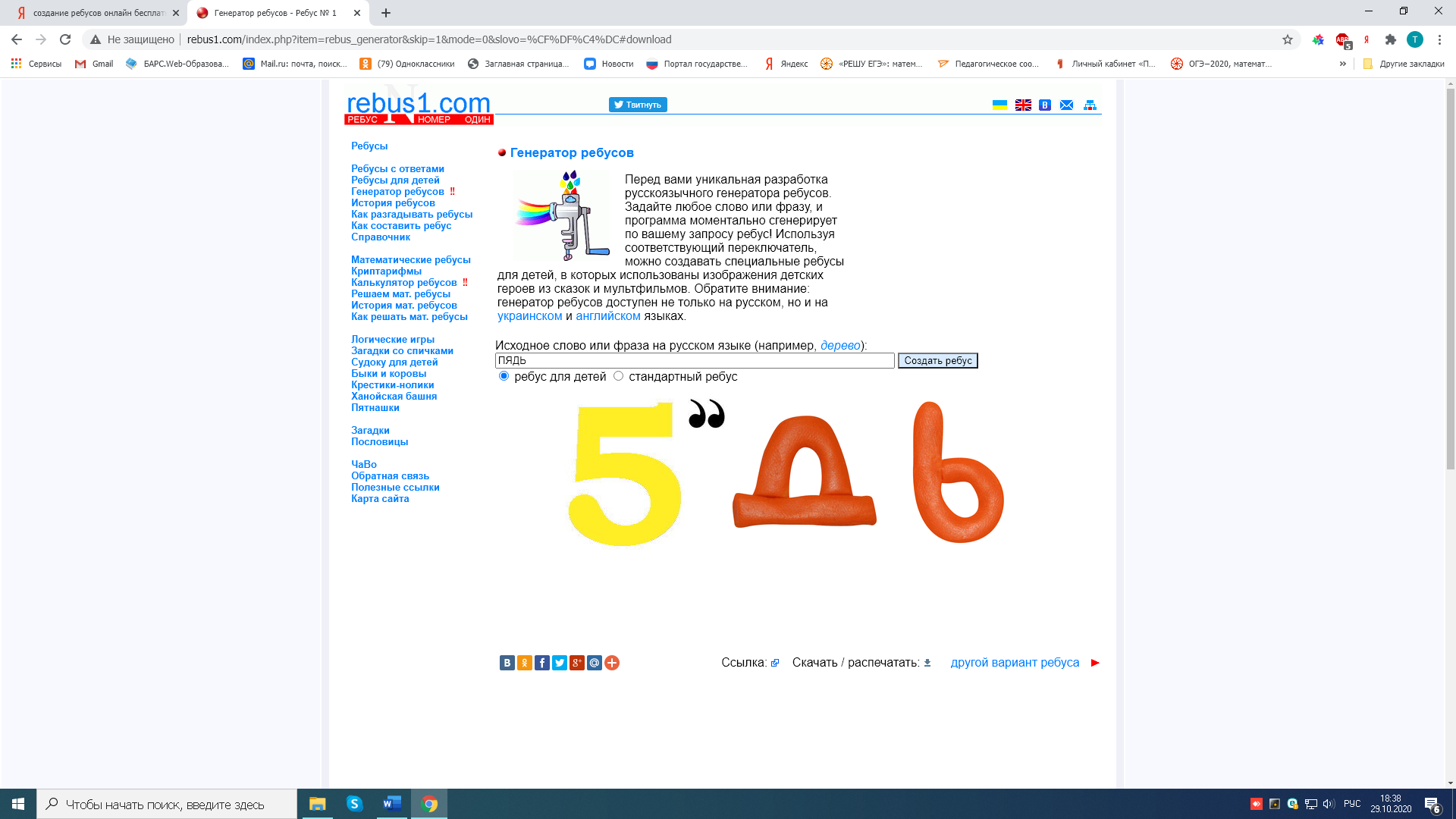 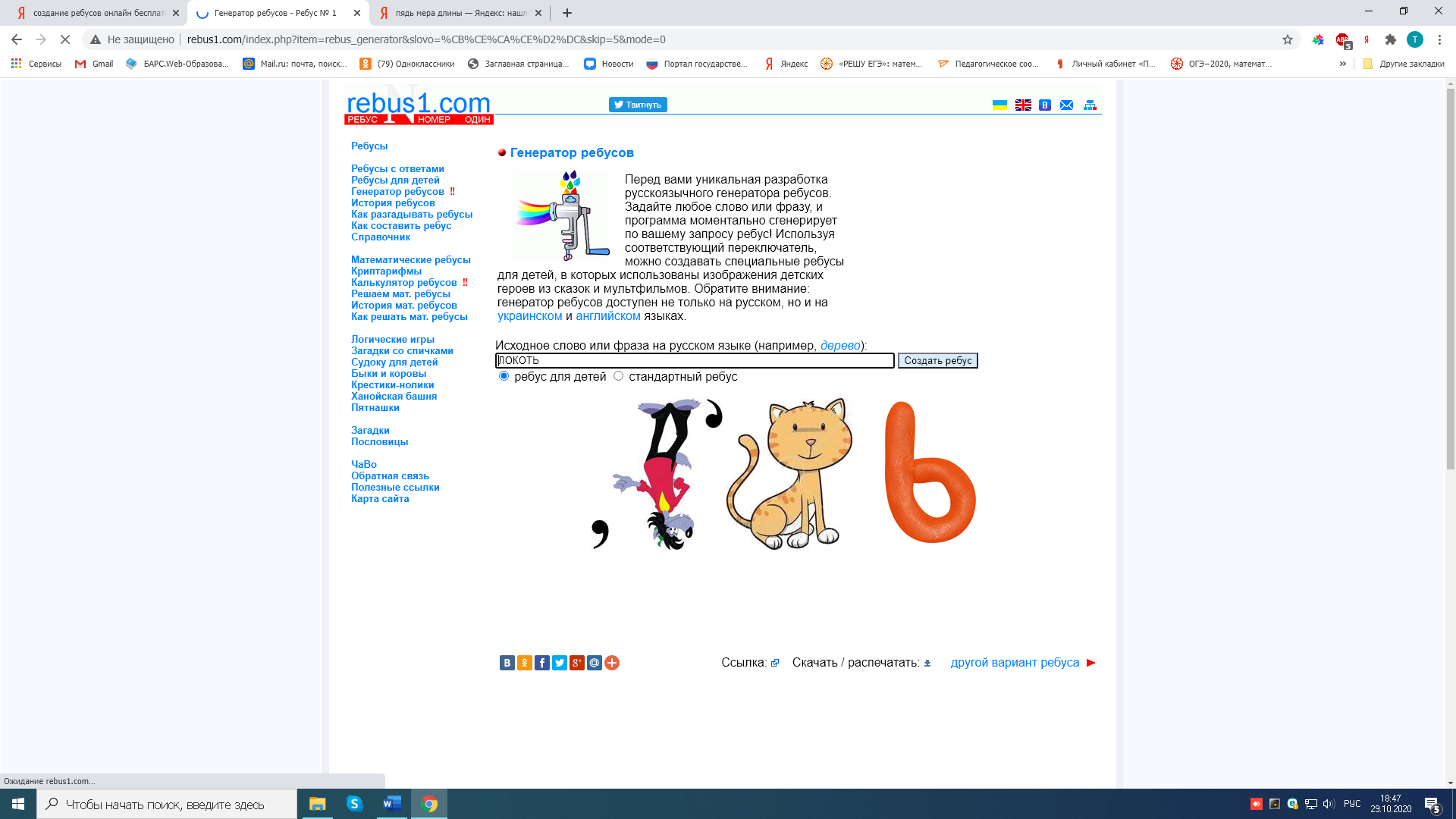 пядь
локоть
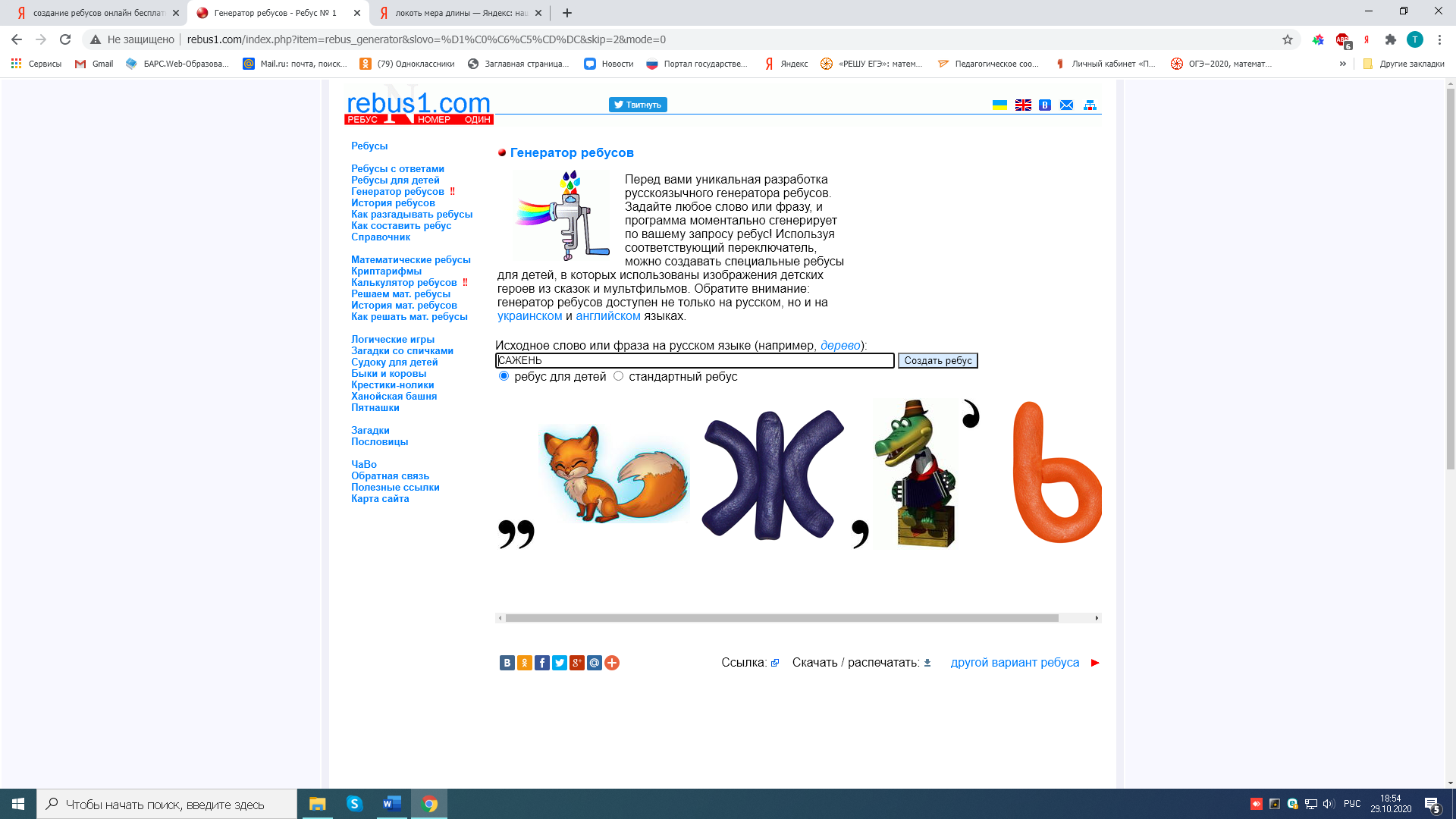 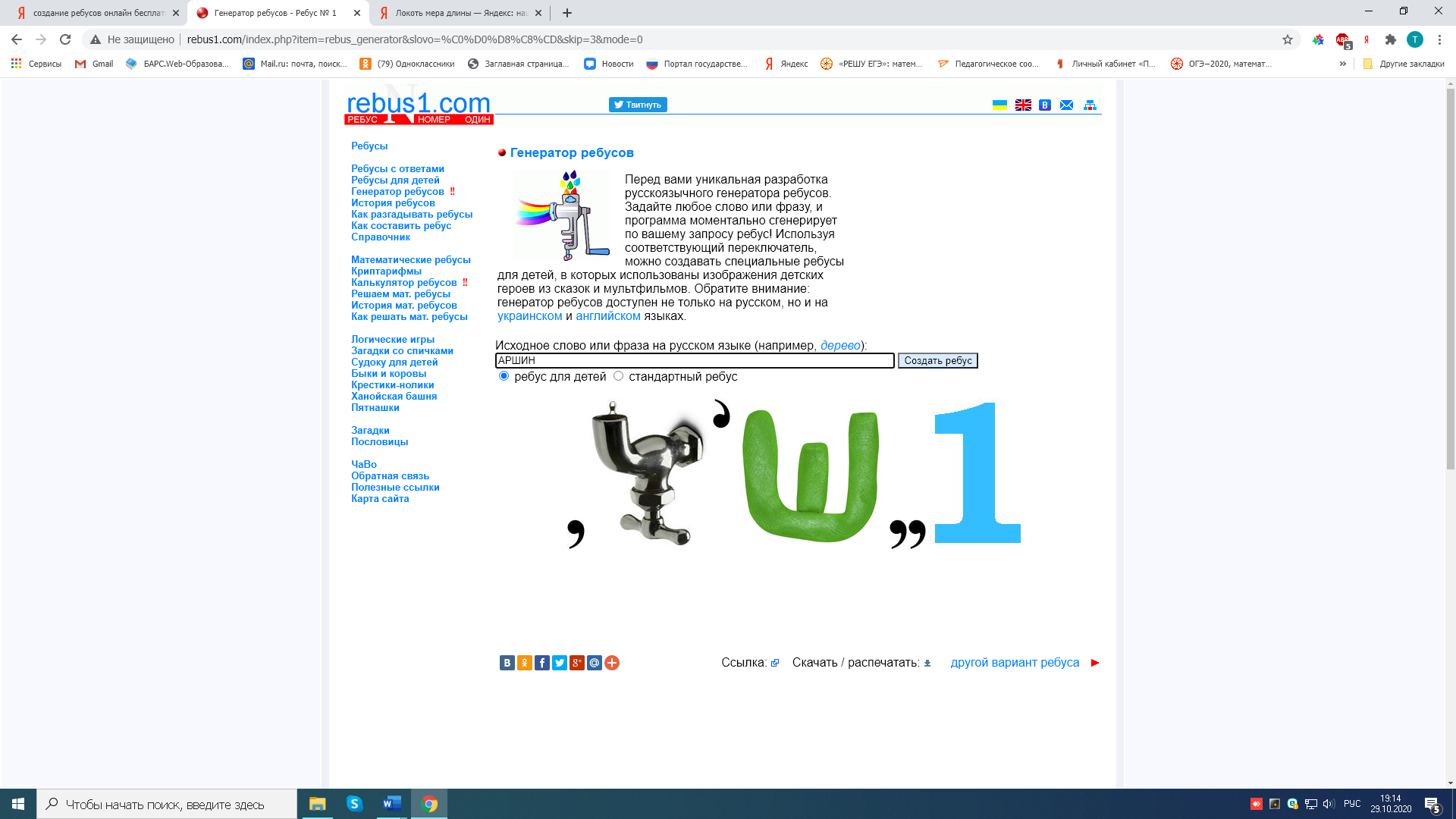 сажень
аршин
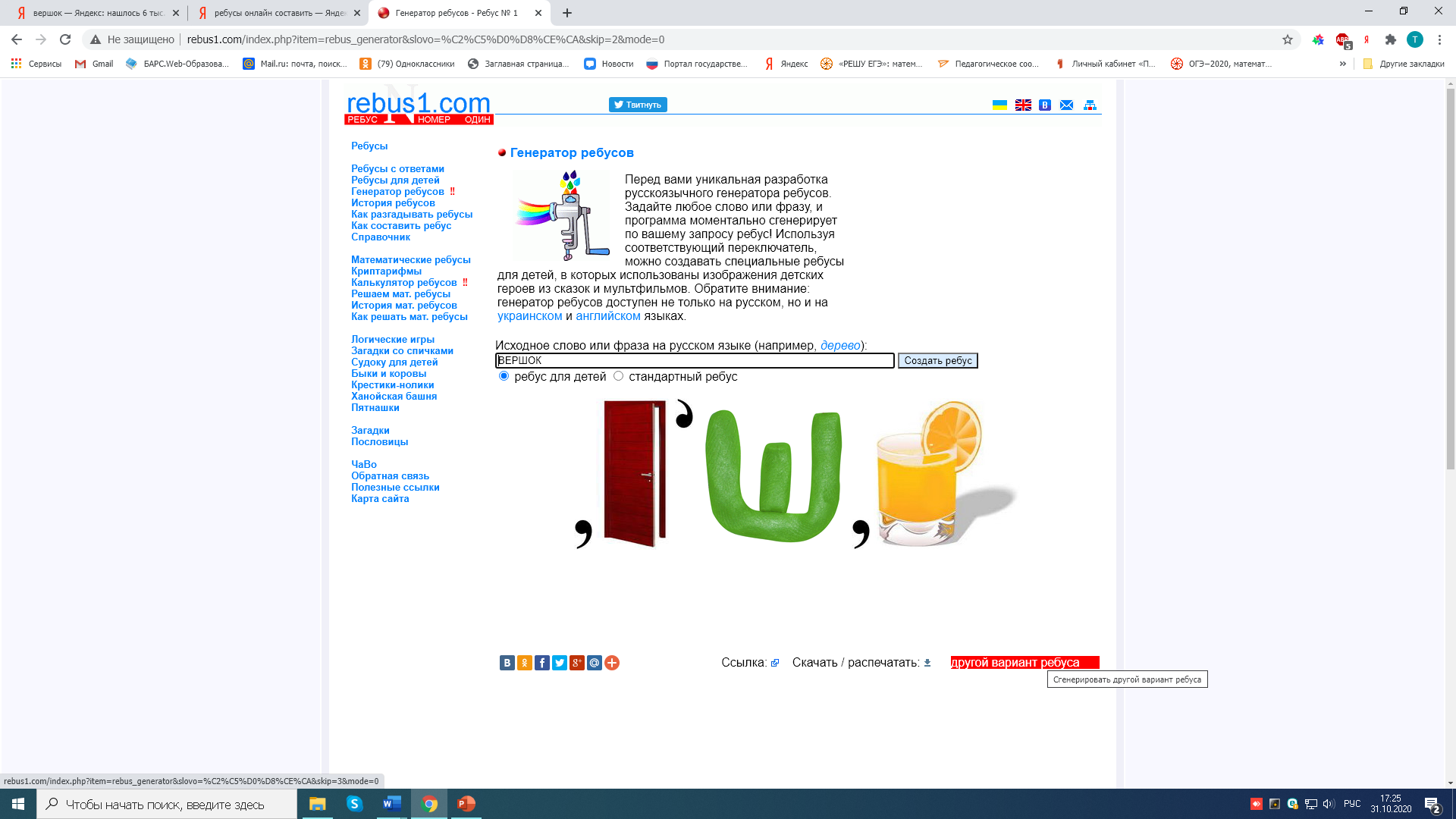 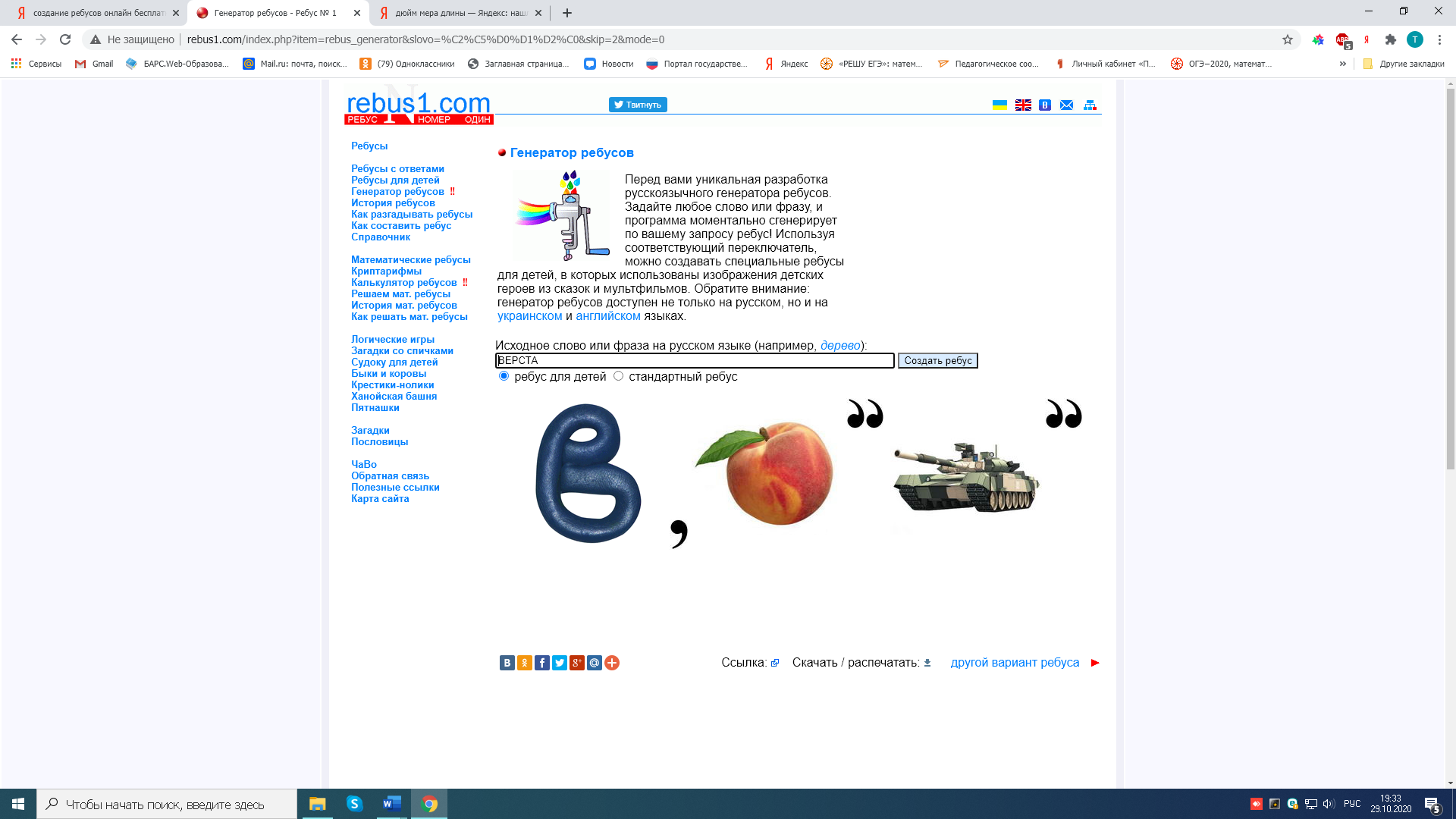 верста
вершок
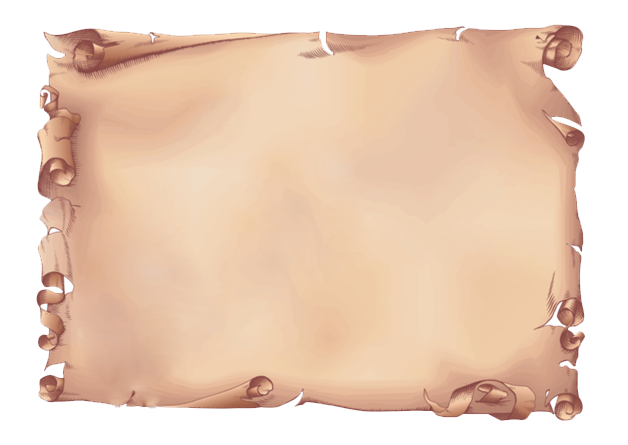 1 пядь ≈ 17 см.
1 локоть ≈ 45 см.
1 сажень ≈ 213 см.
1 аршин ≈ 71см.
1 вершок = 4 см 5 мм
1 верста = 1 км 60 м.
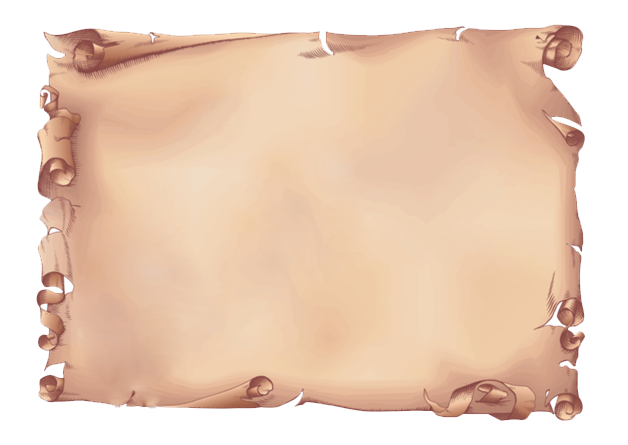 Игра, которая называется «Верста – аршин- локоть –пядь»
 
Услышав слово верста - руки поднимаете вверх, 


 аршин - складываете их крестиком  перед собой "обнимая плечи", 



                            локоть – поднимаем и опускаем локоть, руки меняем,

пядь – сделать приседание
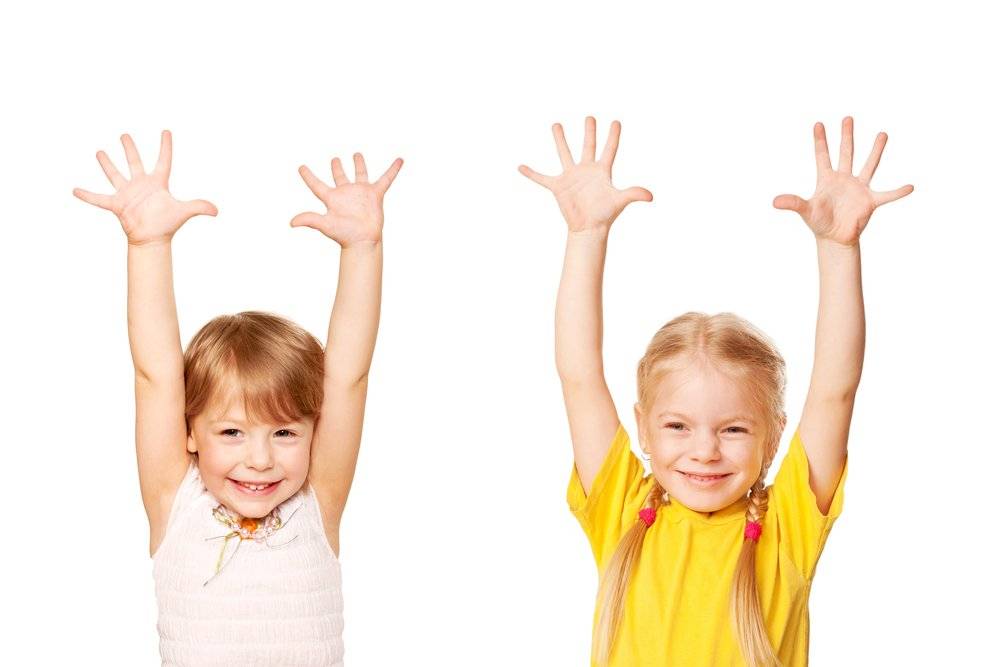 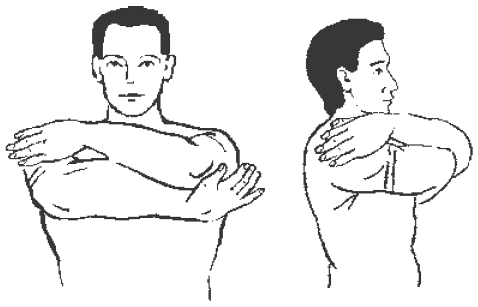 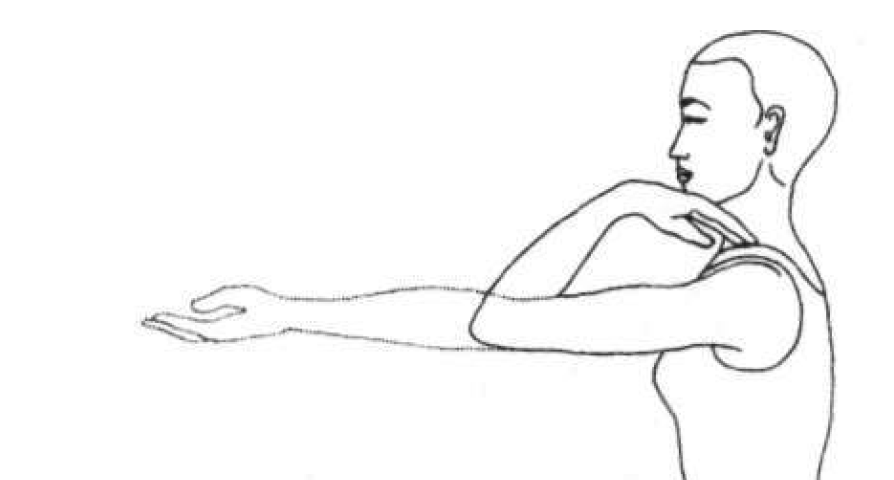 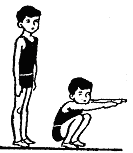 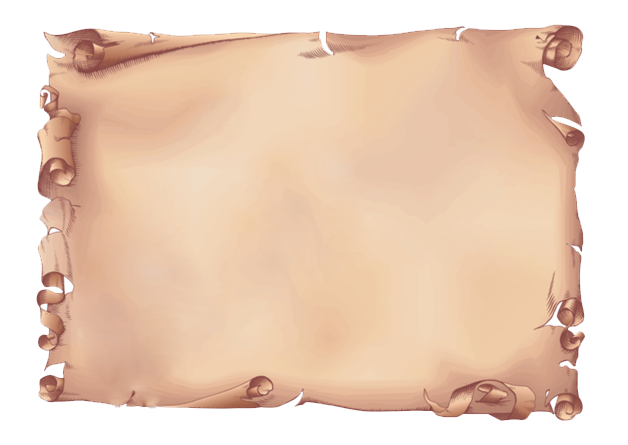 От горшка два вершка, а уже указчик. Каков рост указчика (высоту горшка считать 25 см)?
Семь пядей во лбу. Каков лоб у этого человека? Существовал ли такой человек?
Ехать за семь верст киселя хлебать. На какое проехать расстояние?
На аршин борода, да ума на пядь. Найдите длину бороды и величину ума.
На три аршина в землю видит. Найдите, на какую глубину видит этот человек?
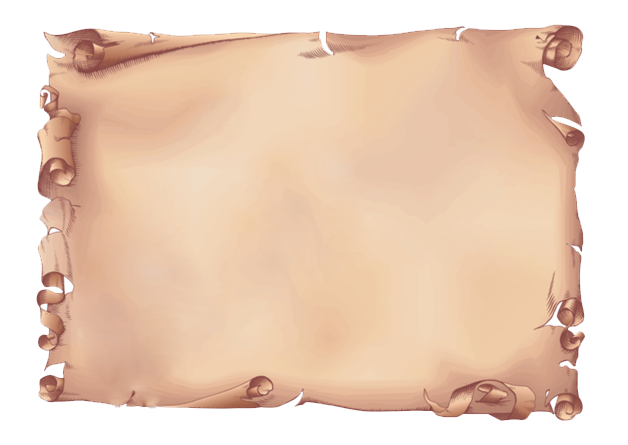 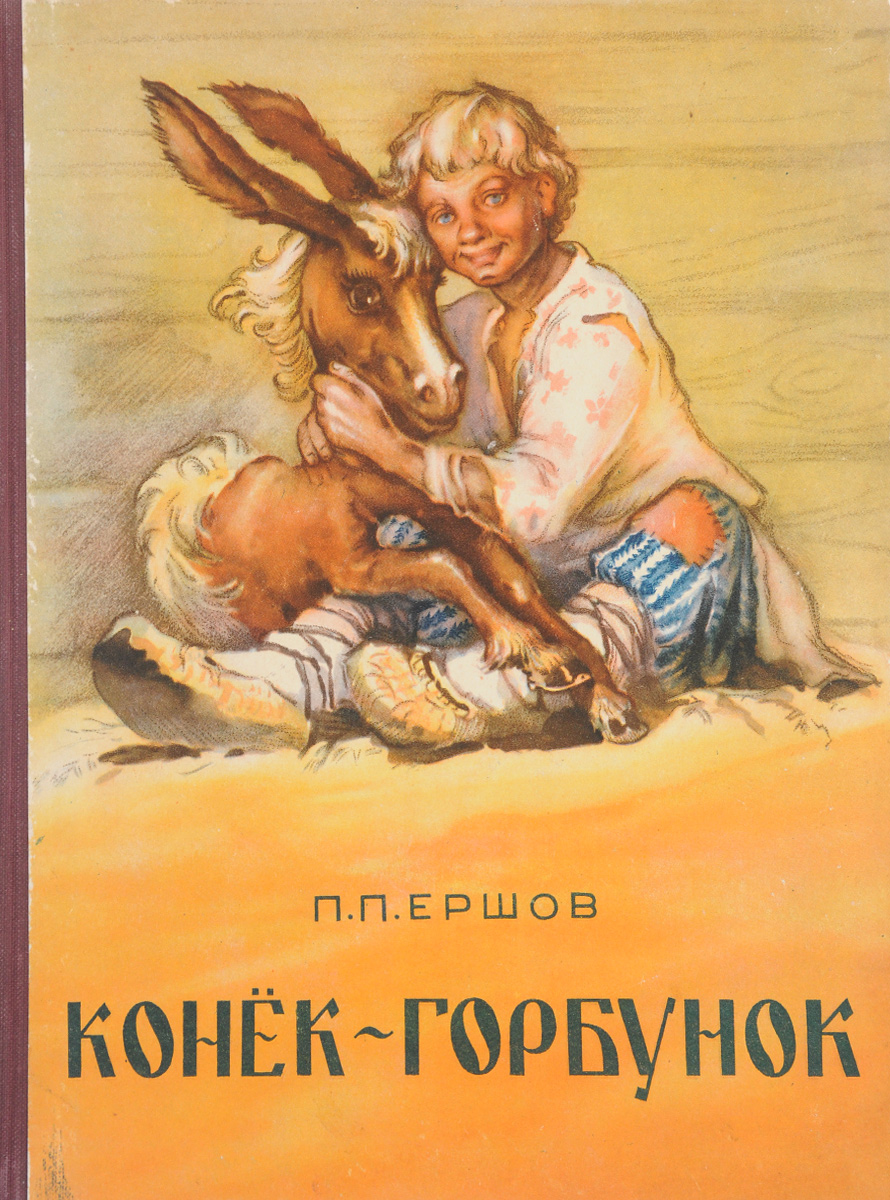 1. Братья сеяли пшеницу, да возили в град-столицу; знать, столица та была вёрст 15 от села. На каком расстоянии была столица от села?
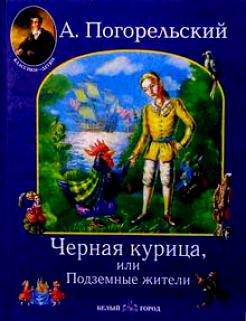 15900 м
2. «…отворилась боковая дверь… и вошло множество маленьких людей, ростом не более как с пол-аршина»
35 см
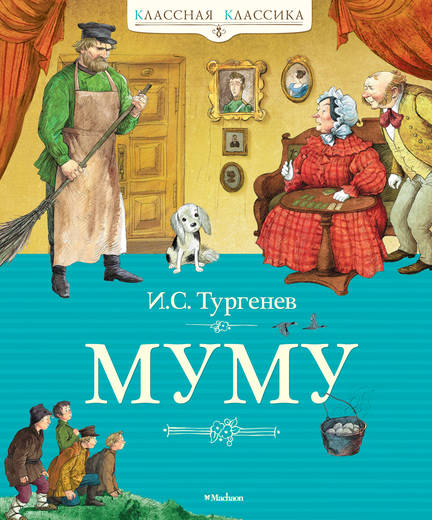 3. «Но Герасим только закивал головою и так сильно принялся грести, хотя и против течения реки, что в одно мгновение умчался саженей на сто»
21300 см
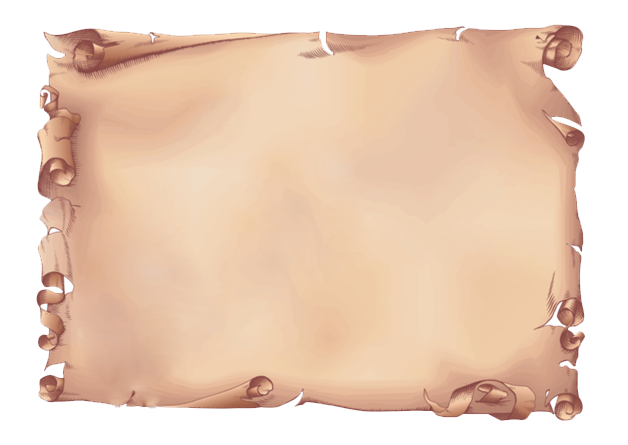 Для того чтобы сделать кормушку, взяли дощечку прямоугольной формы. Длина дощечки 2 пяди, а ширина 4 пяди. Узнайте периметр кормушки. Выразите в метрах и сантиметрах.
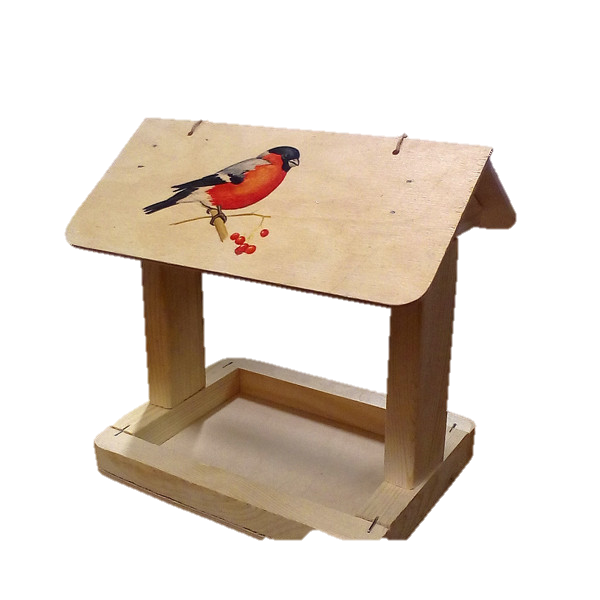 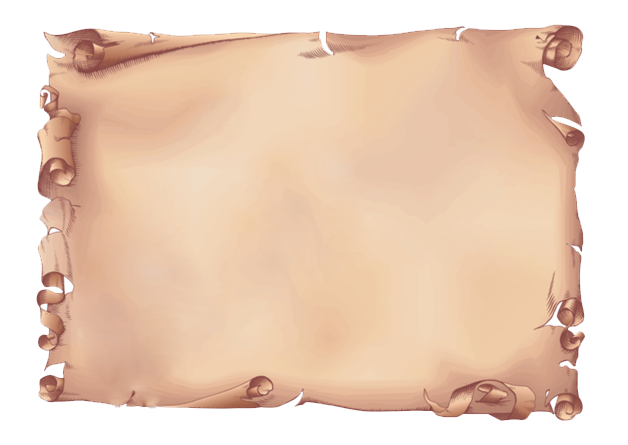 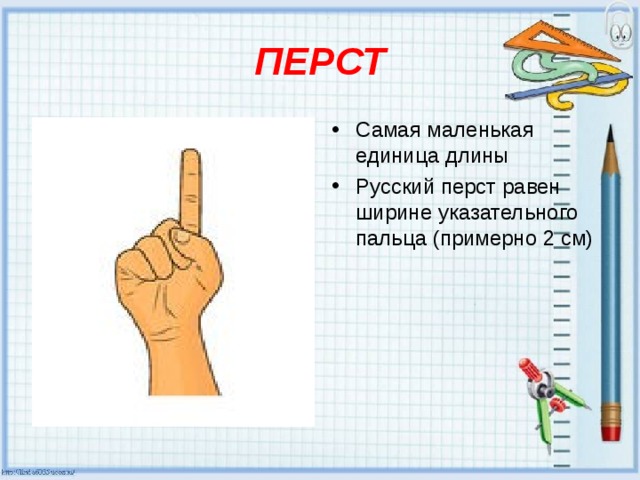 Переведи в метрические единицы
2 сажени =      см    
4 локтя =      см 
7 пядей =       см 
5 аршин=       см
3 вершка=       мм
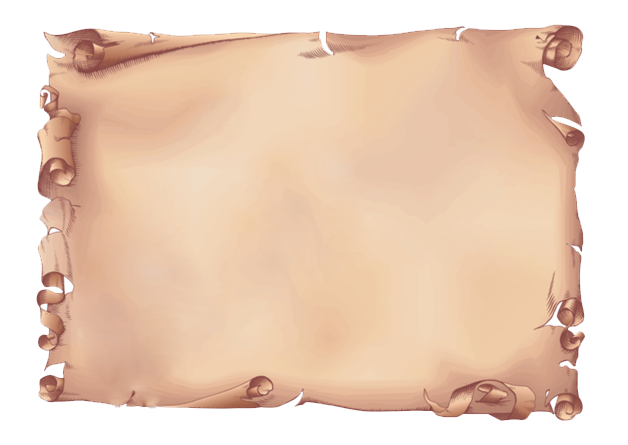 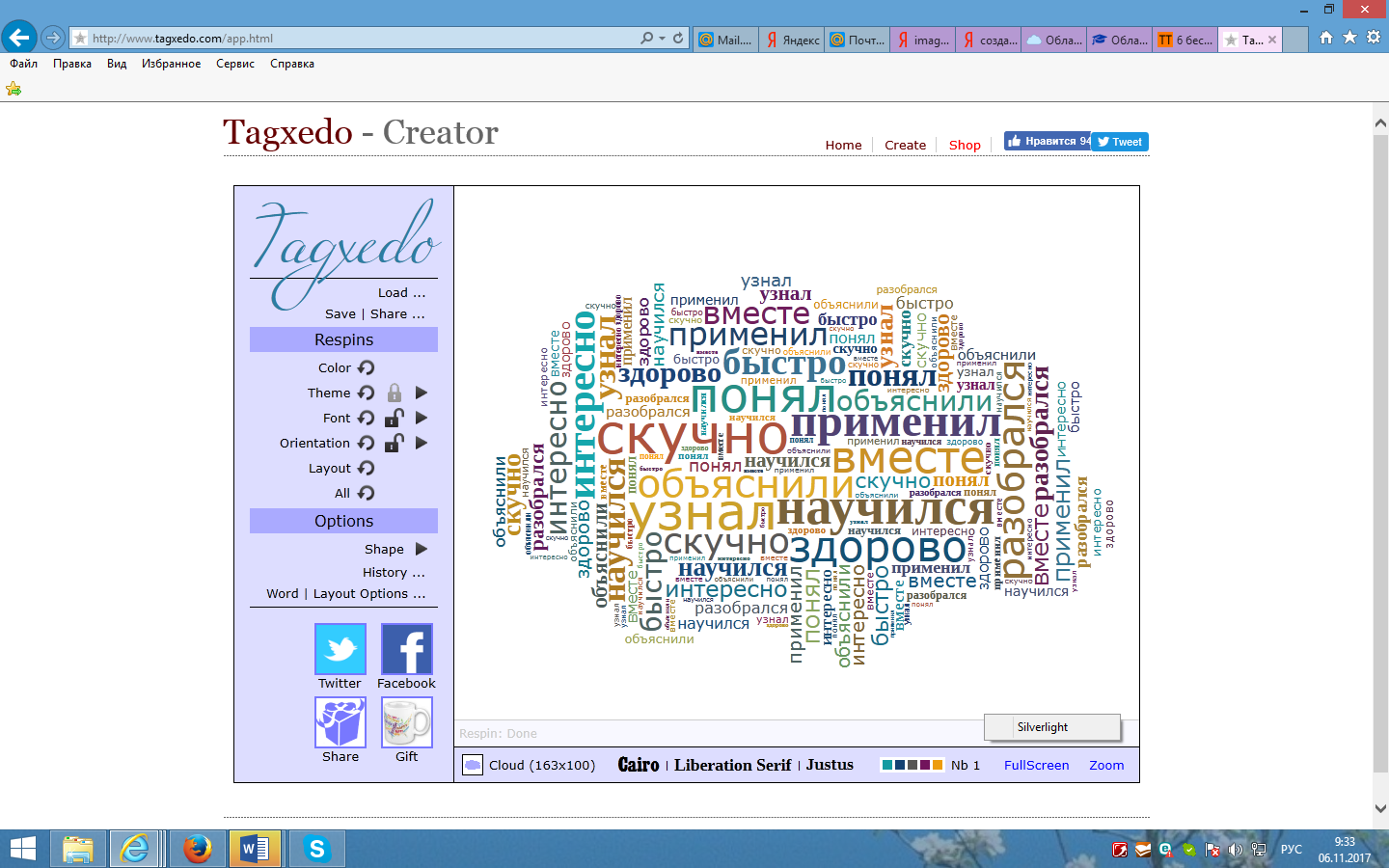 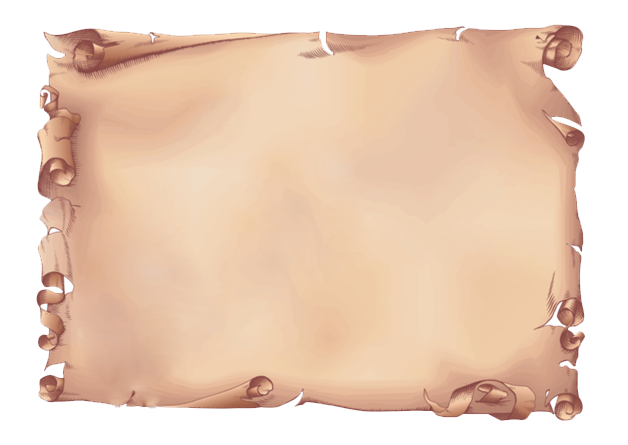 Домашнее задание:
1. Найдите в литературе пословицы, поговорки, крылатые выражения, высказывания из сказок, где упоминаются старинные русские меры. Сделайте рисунок.

2. Придумайте задачу с использованием старинных мер длины и решите её.

       3. Узнайте, о каких старинных русских единицах длины мы   
      сегодня не вели разговор.  О них мы поговорим в 
      ближайшее время.
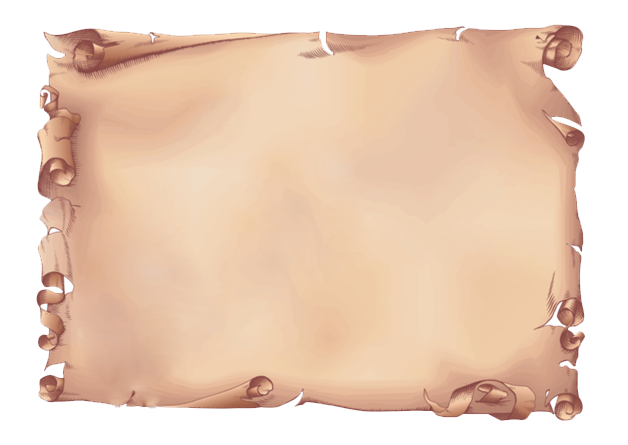 Можете верить или не верить, 
Но всё на свете можно измерить: 
Время помогут измерить часы, 
Размеры – линейка, тяжесть – весы. 
Есть масса приборов для измеренья. Скорости, шума, объёма, давленья. 
Море измерит до дна эхолот, 
Температуру – градусник. 
И - при желании - каждый найдёт Величину своей радости… 
Вы думаете, это - бред? 
А мы откроем вам секрет: 
Простой линейкой - без ошибки - Измерьте ширину улыбки!
До новых встреч!!!
А. УСАЧЕВ